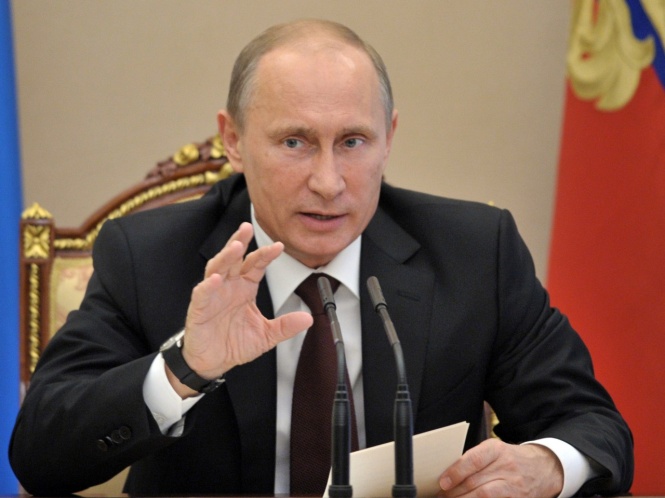 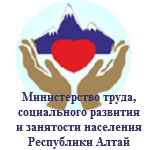 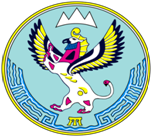 «В основе всего лежит сбережение народа России и благополучие наших граждан»
Указ Президента Российской Федерации от 7 мая 2018 года № 204 «О национальных целях и стратегических задачах развития Российской Федерации на период до 2024 года»
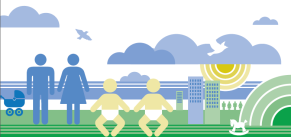 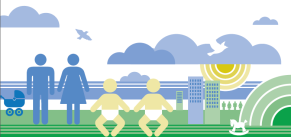 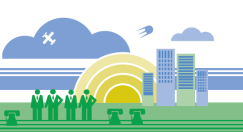 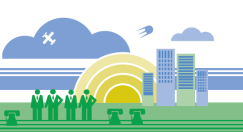 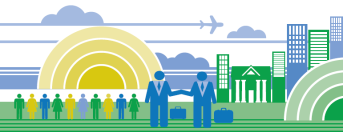 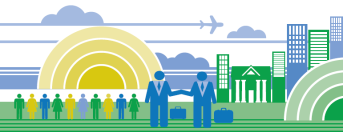 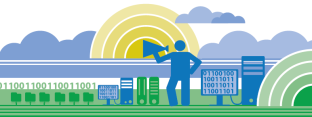 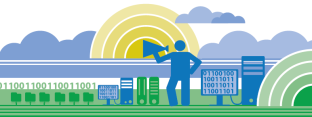 ВЕТЕРАНЫ МИНИСТЕРСТВА ТРУДА, СОЦИАЛЬНОГО РАЗВИТИЯ И ЗАНЯТОСТИ НАСЕЛЕНИЯ РЕСПУБЛИКИ АЛТАЙ
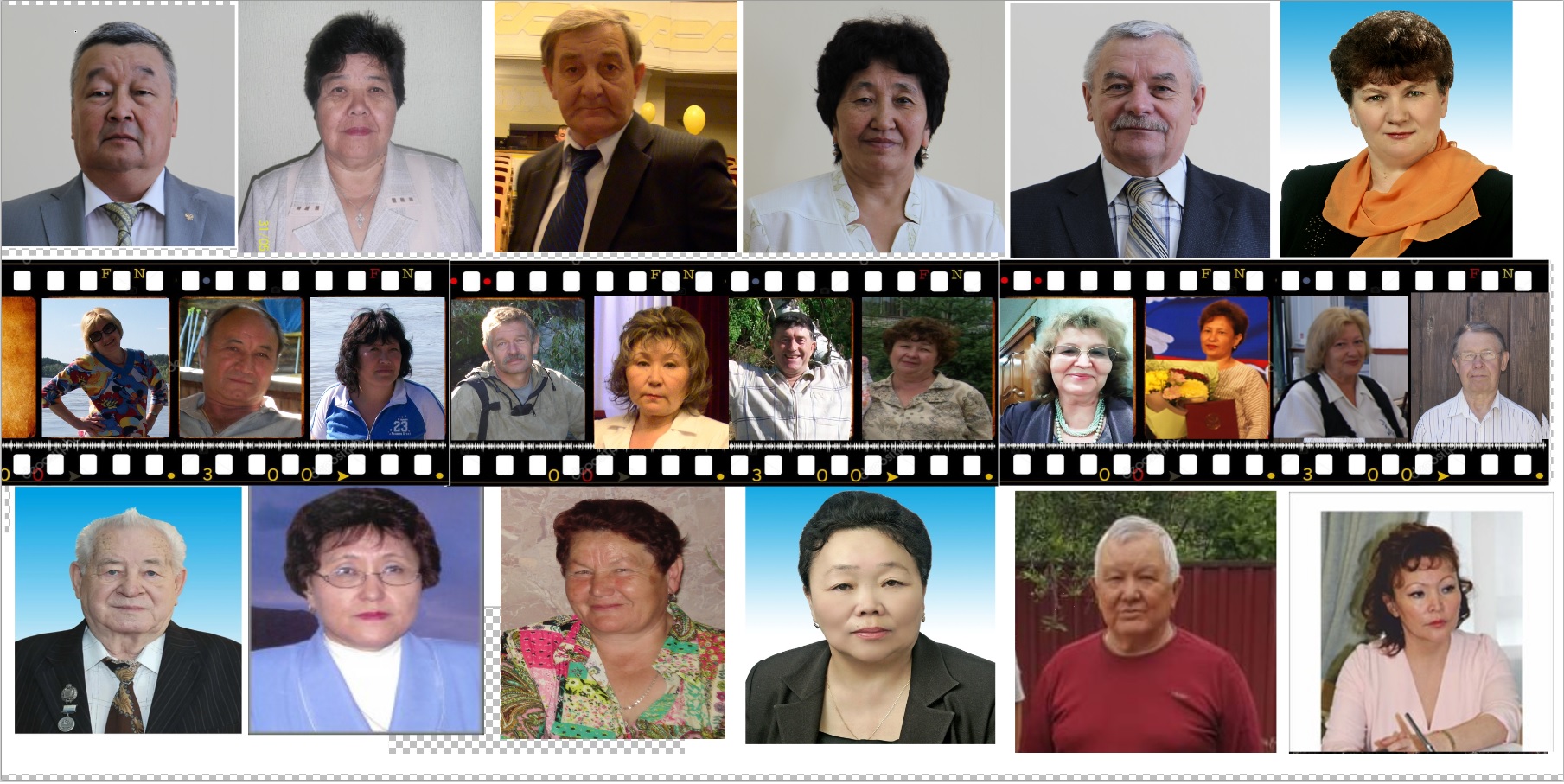 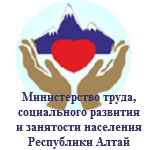 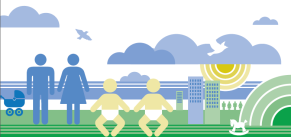 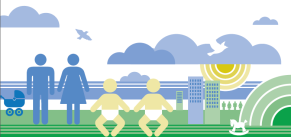 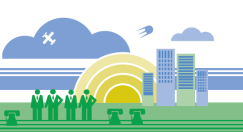 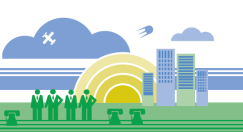 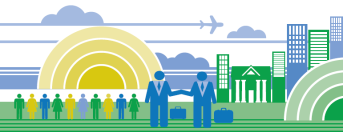 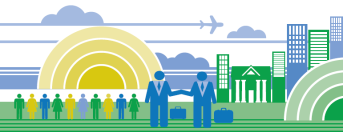 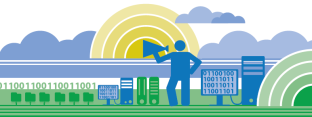 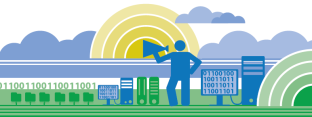 Бюджет Министерства труда, социального развития и занятости населения Республики Алтай и 29 подведомственных учреждений
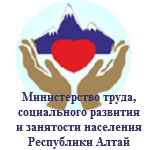 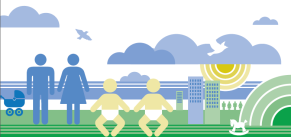 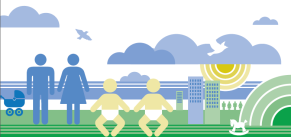 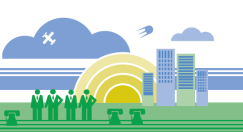 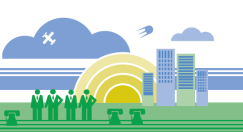 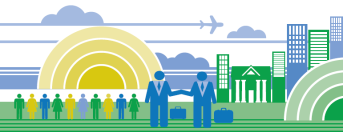 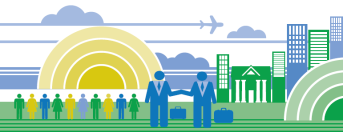 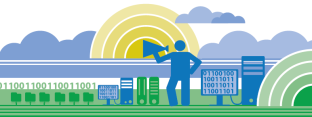 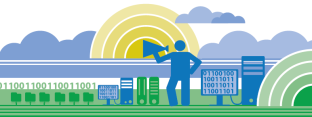 Полномочия Министерства труда, социального развития и занятости населения Республики Алтай
В 2017 году Министерством исполнялось 182 полномочия
В 2021 году  - 204 полномочия,  за четыре года добавилось 22 полномочия
В 2017 году численность работников учреждений Министерства составляла 1091 ед. В 2021 году  не изменилась - 1091 ед.
С 2017 года количество получателей мер соц поддержки увеличилось на 41,3 тыс. чел.
В  2017 г. - 111901 чел. В 2021 году  - 153201 чел.
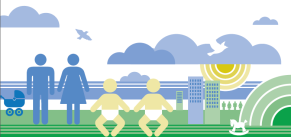 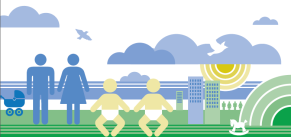 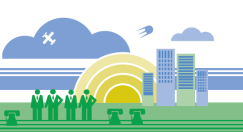 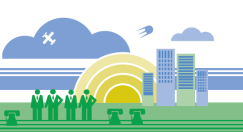 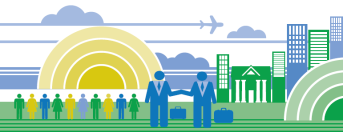 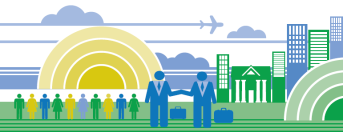 4
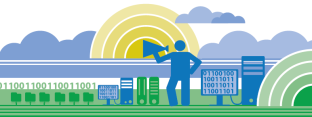 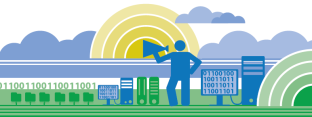 Обеспечение государственными услугами в области содействия  занятости
14 государственных услуг в области содействия занятости оказывают центры занятости города и районов республики
2020г.
2019г.
2018г.
2017г.
Оказанные государственные услуги в области содействия занятости позволяют  ежегодно  обеспечивать занятость до 50% граждан ищущих работу
5
СИСТЕМА  ДОЛГОВРЕМЕННОГО УХОДА
Основные участники:
Основанная на межведомственном взаимодействии комплексная система организации и предоставления гражданам, нуждающимся в постороннем уходе, медицинских, 
реабилитационных и иных услуг, а также содействие в их предоставлении
Минтруд РА
Минздрав РА
Фонд социального страхования
БУДУТ СОЗДАНЫ СОЦИАЛЬНЫЕ СЕРВИСЫ
ДПИ, РПНИ
КУ РА
«УСПН»
АУ РА «КЦСОН»
Учебно-тренировочное сопровождаемое проживание (РПНИ) 
 Технология «Передышка» (ДПИ)
 Современный уход и социализация в соответствии с индивидуальной потребностью (ДПИ, РПНИ)
Пункт проката
 Группы дневного пребывания
 Услуги сиделки
 Серебряное волонтерство
 Санаторий на дому (УСПН Кош-Агачского района, г. Горно-Алтайска)
Координационный центр 
 Школа ухода 
 Пункт проката
 Серебряное волонтерство
6
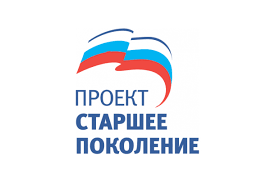 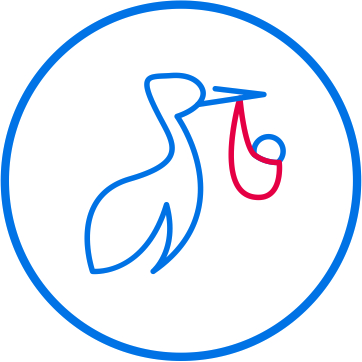 Мобильные бригады
ОСНОВНАЯ ЦЕЛЬ: 
  Обеспечение доступности медицинской помощи лицам старше 65 лет, 
проживающим в сельской местности
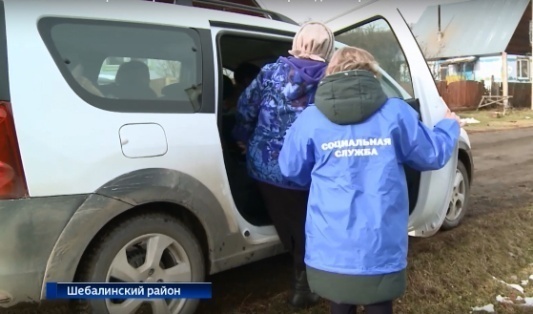 НАПРАВЛЕНИЯ ДЕЯТЕЛЬНОСТИ
Осуществление  выездов на дом к гражданам для доставки медицинских средств,  продуктов питания,  предметов первой необходимости, а также для доставки  медицинских работников для оказания медицинской помощи на дому 
Помощь оказана  6 291 гражданину пожилого возраста
Доставка граждан старше 65 лет до медицинских организаций для проведения профилактических осмотров и диспансеризации.
Доставлено 2119 человек
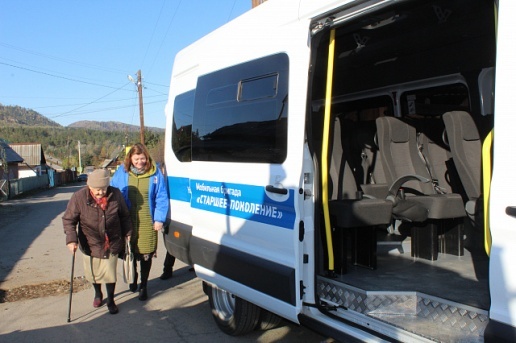 Приобретено 7 ед. автотранспорта за счет средств федерального и регионального бюджетов:
 - 7,12 млн. руб. из федерального бюджета:
 -  1,75 млн. руб. из республиканского бюджета
Доставка граждан старше 60 лет 
до медицинских организаций для проведения вакцинации от коронавирусной инфекции. Доставлено 195 человек
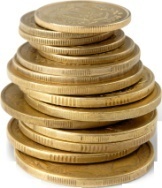 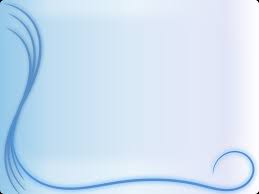 Социальный проект по внедрению системы идентификации человека в экстренных ситуациях в Республике Алтай «Браслет помощи»
Цель проекта – повышение качества и эффективности оказываемой помощи пожилым людям в экстренных ситуациях за счет полной оперативной идентификации
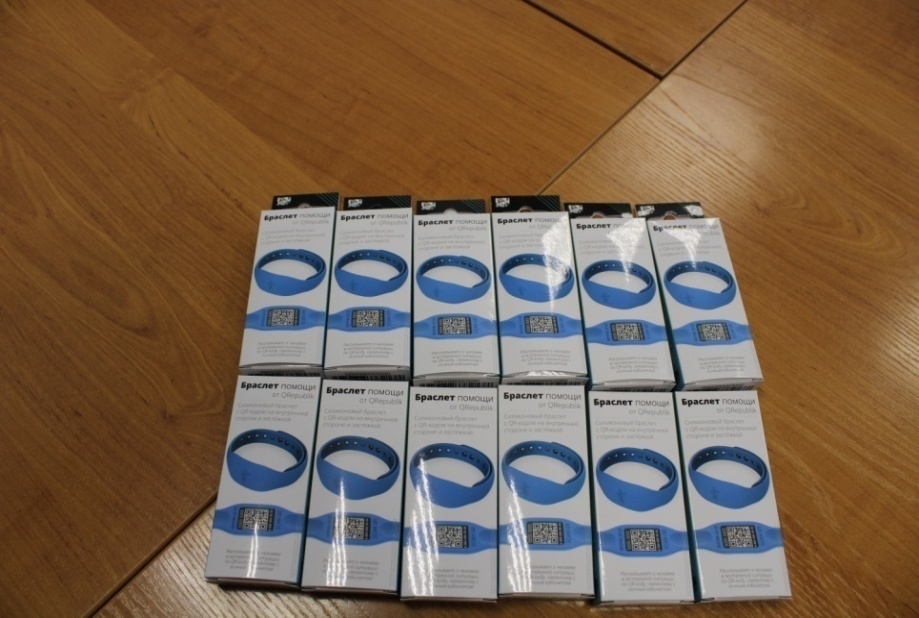 Целевая группа:
одиноко проживающие люди, чье состояние может ухудшиться в связи с развитием утраты сознания и памяти;
недееспособные, ограниченные в дееспособности пожилые люди;
инвалиды 1 и 2 группы пожилого возраста.
Заключен договор  с ООО «Республика»

Закуплены 1300 браслетов помощи, 
с января выдано 1178 браслетов, из них:
пожилым гражданам – 543;
одинокопроживающим гражданам - 508;
недееспособным гражданам – 117;
органиченно недееспособным  - 10.
Освоено 
1 527,5 тыс.руб.
(один  миллион пятьсот двадцать семь тысяч  пятьсот)
рублей
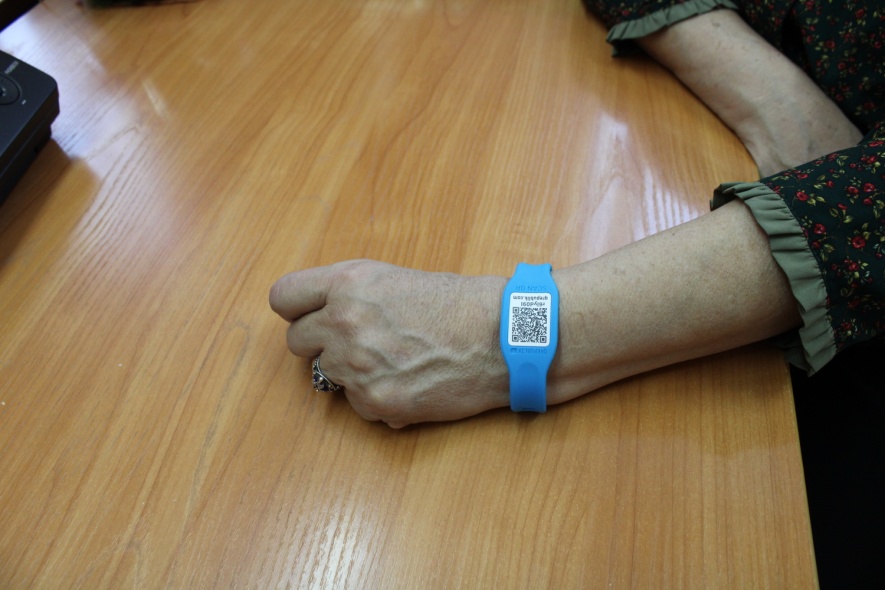 Работа  в стационарных учреждениях социального обслуживания в условиях пандемии коронавируса (COVID-19)
В соответствии с распоряжением Правительства Республики Алтай 
«О введении режима «Повышенная готовность» 
с 21 апреля 2020 года по 29 марта 2021 года учреждения работали 
в режиме карантина.
По завершению работы 15 смен осуществлены выплаты 1506 работникам в сумме 48,5 млн. рублей.
Фондом социального страхования по Республике Алтай осуществлены выплаты 967 сотрудникам в сумме 30, 5 млн. рублей.